How to be a Good Developer
SESSION 5
No value, principle or pattern is a solution in itself
2
A value gives direction
A principle gives best practice
A pattern gives a potential solution
3
A value is something to work by
A principle is something to try to do
A pattern is something to use
4
They’re not a tick list
5
They’re not a qualifications for a CV
6
They’re things to work at doing better
7
Values
Simplicity
Communication
Feedback
Courage
Respect
8
Principles
Boy Scout Rule
Persistence Ignorance
You Aren’t Gonna 
Need It
Keep It Simple
Stable Dependencies
Hollywood
Single Responsibility
Open-Closed
Liskov Substitution
Interface Segregation
Don’t Repeat Yourself
Inversion of Control
Dependency Inversion
Explicit Dependencies
Once and Only Once
Separation of Concerns
Tell, Don’t Ask
Encapsulation
Principle of Least Surprise
9
Patterns | Creational, Structural, Behavioural
Factory method
Abstract factory 
Builder
Prototype
Singleton
Adaptor
Bridge
Composite
Decorator
Façade
Flyweight
Proxy
Chain of responsiblity
Command
Interpreter
Iterator
Mediator
Memento
Observer
State
Stategy
Template
Visitor
10
Value | Respect
We value everyone’s opinion.
We speak to each other as we would want to be spoken to.
We understand that different perspectives are useful.
We value each other’s contribution to the team.
11
Principles | Liskov’s Substitution
This principle brings your attention to sub-classing.
The formal definition is
12
13
or
14
If you create a subclass of a class, make sure that unit tests that work on the base class work the same on the subclass.
15
Principles | Liskov’s Substitution
This example shows how this principle can be violated and why it’s something to avoid.
16
class Rectangle
{
	protected int m_width;
	protected int m_height;

	public void setWidth(int width){
		m_width = width;
	}

	public void setHeight(int height){
		m_height = height;
	}

	public int getWidth(){
		return m_width;
	}

	public int getHeight(){
		return m_height;
	}

	public int getArea(){
		return m_width * m_height;
	}	
}
class Square extends Rectangle 
{
	public void setWidth(int width){
		m_width = width;
		m_height = width;
	}

	public void setHeight(int height){
		m_width = height;
		m_height = height;
	}

}
17
class LspTest
{
	private static Rectangle getNewRectangle()
	{
		// it can be an object returned by some factory ... 
		return new Square();
	}

	public static void main (String args[])
	{
		Rectangle r = LspTest.getNewRectangle();
        
		r.setWidth(5);
		r.setHeight(10);
		// user knows that r it's a rectangle. 
		// It assumes that he's able to set the width and height as for the base class

		System.out.println(r.getArea());
		// now he's surprised to see that the area is 100 instead of 50.
	}
}
18
Principles | Liskov’s Substitution
When subclasses are created of base classes and given different behaviour, it can be hard (or impossible) for consumers to code for the different behaviour.
This can be a cause for unexpected behaviour (bugs).
19
Principles | Interface Segregation
This principle recommends that interfaces be separated into smaller, more client-targeted interfaces rather than larger generic interfaces.
20
public interface OnClickListener {     void onClick(View v);}
21
public interface OnClickListener {     void onClick(View v);     void onLongClick(View v);}
22
public interface OnClickListener {     void onClick(View v);     void onLongClick(View v);     void onTouch(View v, MotionEvent event);}
23
Button create = (Button)findViewById(R.id.create);create.setOnClickListener(new View.OnClickListener {    public void onClick(View v) {       // assume this is a todo based app       myDatabase.createTask(...);    }        public void onLongClick(View v) {        // do nothing, we're not long clicking    }    public void onTouch(View v, MotionEvent event) {        // do nothing, we're not worried about touch    } });
24
Principles | Interface Segregation
Honourable mention to Donn Felker for his examplehttps://realm.io/news/donn-felker-solid-part-4/
25
Pattern | Façade 	Structural
This pattern aims to create an easy-to-use interface to a red, swollen mess of a class beneath it.
When faced with a large complex system, façade recommends creating a wrapper around it, and a clean unified interface.
Multiple façades can be used to simplify different responsibilities of the underlying system.
26
Pattern | Façade 	Structural
27
Pattern | Façade 	Structural
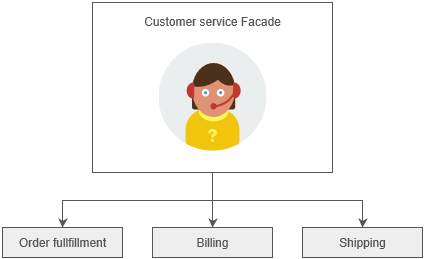 28
Pattern | Façade 	Structural
As a façade uses a wrapper it can be confused with adapter, decorator. Again, the difference is in intent
An adapter tries to make existing code fit the requirements of a client
A decorator tries to add responsibilities to code which can’t be changed
A façade tries to simplify existing code with a new interface
29
Pattern | Façade 	Structural
Source Making : Façade Design Pattern
https://sourcemaking.com/design_patterns/facade 

Wikipedia: Façade Pattern
https://en.wikipedia.org/wiki/facade_pattern
30
Pattern | Flyweight	Structural
This pattern tries to make it easier or possible to share resources which are costly to duplicate or reuse.
It recommends breaking an object into the parts that can be shared (intrinsic state) and parts that can’t be shared (extrinsic state).
You then store the un-shareable parts in a factory and have it create the shareable parts (flyweights) and hand out to clients.
31
Pattern | Flyweight	Structural
A good example is a browser downloading a document with images.
The images are the non-shareable part.
A flyweight is used to say which image is used where on the page.
There maybe multiple instances of each flyweight, but each only contains a reference to the image, the location on page and other image attributes.
32
Pattern | Flyweight	Structural
Image
Image
Image
Image
Web pages
consequat. Duis aute irure dolor in reprehenderit in voluptate velit esse cillum dolore eu fugiat nulla pariatur. Excepteur sint occaecat cupidatat non proident, sunt in culpa qui officia deserunt mollit anim id est laborum.
consequat. Duis aute irure dolor in reprehenderit in voluptate velit esse cillum dolore eu fugiat nulla pariatur. Excepteur sint occaecat cupidatat non proident, sunt in culpa qui officia deserunt mollit anim id est laborum.
Images
Lorem ipsum dolor sit amet, consectetur adipiscing elit, sed do eiusmod
Lorem ipsum dolor sit amet, consectetur adipiscing elit, sed do eiusmod
tempor incididunt ut labore et dolore magna aliqua. Ut enim ad minim veniam, quis nostrud exercitation ullamco laboris nisi ut aliquip ex ea commodo
tempor incididunt ut labore et dolore magna aliqua. Ut enim ad minim veniam, quis nostrud exercitation ullamco laboris nisi ut aliquip ex ea commodo
consequat. Duis aute irure dolor reprehenderit in
consequat. Duis aute irure dolor reprehenderit in
33
Pattern | Flyweight	Structural
Source Making : Flyweight Design Pattern
https://sourcemaking.com/design_patterns/flyweight  

Wikipedia: Flyweight Pattern
https://en.wikipedia.org/wiki/flyweight_pattern
34
Next session
Principles | Don’t Repeat Yourself
Principles | Inversion of Control
Patterns | Proxy
Patterns | Chain of Responsibility
35